BFET – Community College and CBO Collaboration
Jan Strand
Director of WorkFirst, BFET, Opportunity Grant and Re-Entry Programs
Edmonds Community College
Lynnwood, WA
Developing Your BFET Partners
What is your motivation for developing BFET partnerships?
Additional State and private “match” to sustain your college BFET program?
Additional services for your BFET students?
Additional financial assistance for qualifying students? 
A seamless pathway to enroll students who are no longer eligible for TANF?
Community services needed to sustain students in school?
Assistance with part-time job search while in school and full-time once education has been completed?
Other questions to be asking…
What would be the motivation for other college departments?
Additional Financial Assistance options for students?
Intensive “wrap-around services” to sustain students through their education?
Consistent funding to increase retention throughout the students’ program?
What would be the motivation for community partners?
Educational options for clients needing skills that will lead to self-sufficiency?
Vocationally trained workforce for employers?
What barriers are your students facing?
Housing issues?
Transportation issues?
Need for emergency services?
English Language barriers?
No seamless transition for TANF parents to move to BFET for education?
Lack of sustainable living employment opportunities?
Field of Dreams:  Build it and they will come…..
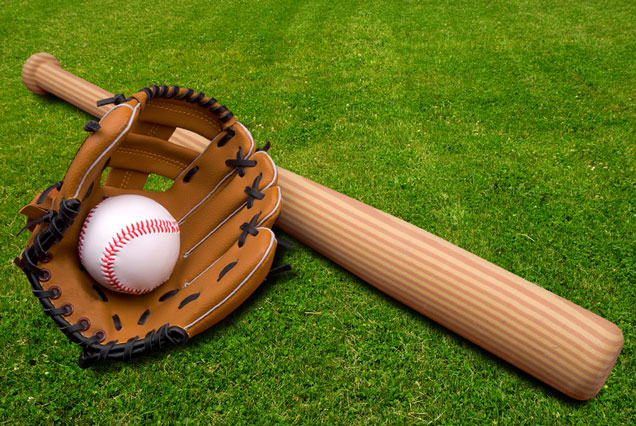 Where Did Edmonds CC Start?
Edmonds Community College started its BFET program at the beginning of 2007
No formal BFET community partners for years. (Snohomish County CBO branches did not have State or private “match”)
No buy-in from WorkFirst TANF that this could be an educational  pathway for parents closingTANF 
Very new program – needed to create new partnerships

How we began:
A campus Worker Retraining Program and Opportunity Grant Program that could act as match and were willing to partner.
A Financial Aid Department that was willing to provide referrals to us (even though we were not able to consistently capture State Need Grant awards).
A growing group of WorkFirst LPA Partners who were willing to hear about the BFET program (even though it was NOT for TANF)
Questions we asked ourselves…
Who in our community is serving the same population and may want to become a formal or informal BFET partner?
Are they already providing services to the same clients BFET serves ?
Do they provide a service that compliments the community college educational services?
Job Training (Work Experience, On-the-Job Training)
Job Search/Job Retention Services
Emergency Services
EdCC Official BFET Partners
Goodwill Industries (WEX/Job Search)
RISNW (Job Search for ESL)
Edmonds Community College BFET
TRAC Associates (Job Search/ Barriers)
Cares of Washington (Job Search/ Disabilities)
Housing Hope (Family Housing Stability)
YWCA
(Services/ Women)
Unofficial Referral/Co-Enrollment Sources
DSHS/WorkFirst (after TANF closure)
Veteran’s Services (campus)
Edmonds Community College BFET
Department of Corrections (Re-Entry)
WorkFirst LPA (Local Planning Area) 100+ Agencies
United Way (funding WATRC Aerospace programs)
I-CATCH Healthcare (Campus)
Developing Your New Partnerships
Who in your area might be willing to pull together potential partners?
July 2016, Skagit County held a half-day BFET Mini-Summit to explore new partnerships.  Invited EdCC BFET to assist.
Explored new ways to share services they are providing and how to best coordinate.
They now have a new Regional Provider’s group that includes Whatcom, Island and Skagit Counties
Bellingham Technical College, Northwest Indian College, Skagit Valley College, Whatcom Community College
Community Action of Skagit County, Goodwill Job Training & Education, Opportunity Council, WorkSource BFET (ESD)
New Partnerships (Cont.)
Are you participating in the creation of the new WIOA (Workforce Innovation and Opportunity Act)?  
Workforce Snohomish has created an Access and Inclusion Committee to work on the following WIOA populations:
Displaced homemakers
Low-Income Individuals
Indians, Alaska Natives, Native Hawaiians
Physical, Sensory, Behavioral/Mental Health, Cognitive Disabilities
Older Individuals
Ex-Offenders
Homeless Individuals
Youth aging out of foster care
English Language Learners
Eligible migrant and seasonal farm workers
Individuals Exhausting Lifetime Eligibility under TANF
Single parents 
Long-term Unemployed
New Partnerships (Cont.)
Do you have a WorkFirst Local Planning Area group that would be willing to hear what BFET can provide to their TANF parents who are closing out their TANF Grant?
What community-based organizations could you reach out to and present the benefits of the BFET program?
Questions?
For further information, please contact:

Jan Strand
Director of WorkFirst, BFET, Opportunity Grant and Re-Entry Programs
Edmonds Community College
(425) 640-1008